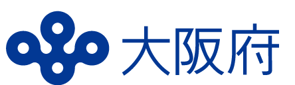 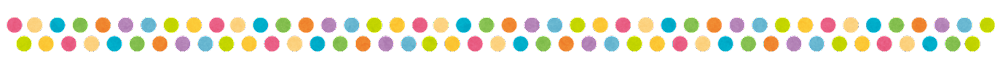 「女性のためのコミュニティスペース」
　愛称投票
令和５年９月８日（金）から10月６日（金）まで
大阪府では、様々なお悩みや不安を抱える女性を支援するため、大阪府立男女共同参画・青少年センター（ドーンセンター）２階に、「女性のためのコミュニティスペース」を開設しています。
　このたび、「女性のためのコミュニティスペース」愛称募集を行い、選定の結果、候補となる８点が決定しました。今回の投票をもとに、愛称を決定します。みなさまの投票をお待ちしています！
「女性のためのコミュニティスペース」ってこんなところです
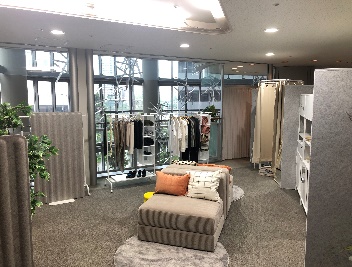 ・カウンセラー等の資格をもつ女性の支援スタッフによる情報提供や
　専門の相談窓口の紹介
・同じ悩みを持つ方同士の交流の場「ほっこりゆったり会」の開催（申込制）
・民間企業等からの協賛による生活用品等を必要に応じて提供
予約不要・無料でご利用いただけます
※上記の提案コンセプト等は事務局で要約したものです。
　　原文はホームページをご覧ください。
投票用紙は裏面です
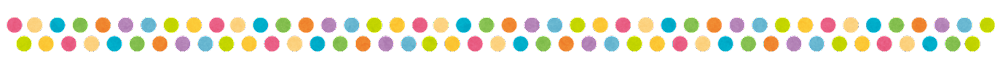 ■投票資格
　どなたでも　※投票はひとり１回です。

■投票方法
　①大阪府行政オンラインシステムからの投票（下記URLまたは右の二次元コードから）


　②投票用紙（コピー可）に必要事項を記入の上、ドーンセンター２階に設置する投票箱への投函、郵送、 　　FAXのいずれかの方法での投票　　　＜郵送先＞〒540-0008 大阪市中央区大手前1-3-49 
                      大阪府立男女共同参画・青少年センター（ドーンセンター）３階　大阪府府民文化部男女参画・府民協働課　　　 ＜FAX＞大阪府府民文化部男女参画・府民協働課    FAX:06-6210-9322
　③ドーンセンター１階の総合案内に設置する投票パネルでの投票　　　（令和5年9月8日・9日の「ドーン de キラリ フェスティバル2023」開催期間のみ)

■選定
　今回の投票結果を参考に、愛称を決定します。

■その他
　・必要事項が明記されていない投票は無効となります。
　・個人情報は愛称投票に関する業務にのみ使用します。
　・得票の状況等のお問合せには応じられません。
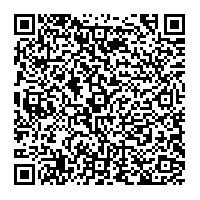 https://lgpos.task-asp.net/cu/270008/ea/residents/procedures/apply/c21478c4-fd34-456a-aaf3-14da46073022/start
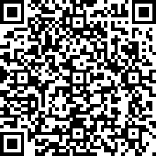 詳細は府ホームページをご覧ください！
（以下URLまたは右の二次元コードから）
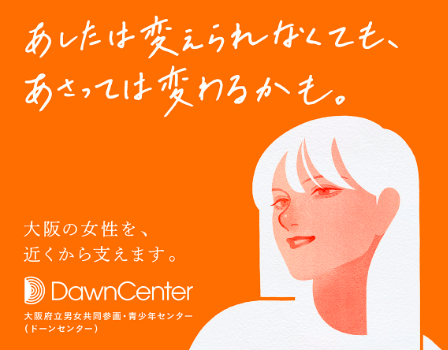 https://www.pref.osaka.lg.jp/danjo/community-space/cs-name.html
お問合せ
　大阪府府民文化部男女参画・府民協働課
　男女共同参画グループ
　「女性のためのコミュニティスペース」愛称募集事務局
　電話:06-6210-9321  FAX:06-6210-9322　
　メール　danjo-fumin@sbox.pref.osaka.lg.jp
＜愛称投票用紙＞
一つ選んで〇をつけてください　（２つ以上選択された場合は無効となります）
ふりがな
氏名
※投票はひとり１回です。複数回の投票はすべて無効   となります。また、氏名がない場合も無効です。